Ultraluminous X-ray sources
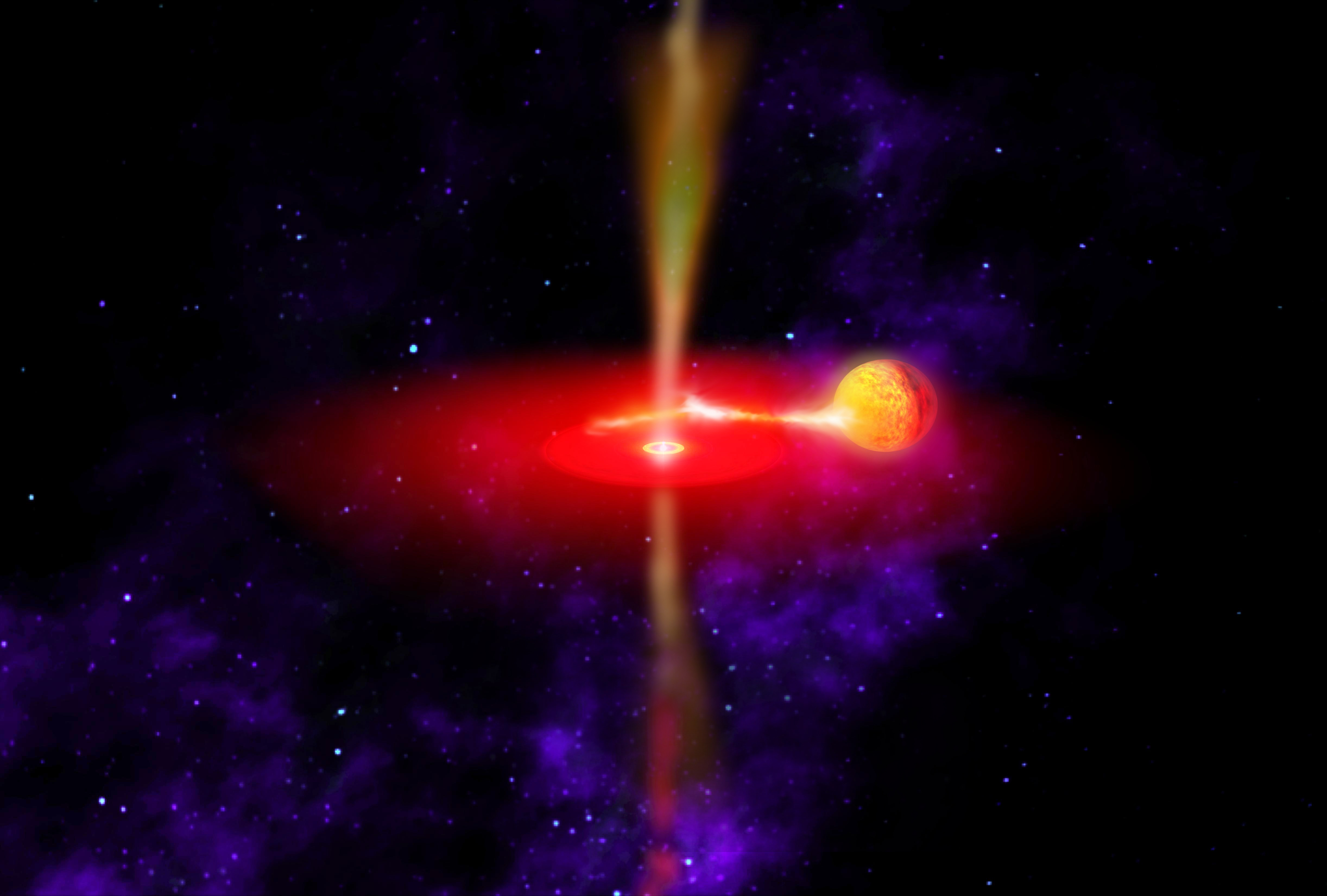 Tim Roberts 
Jeanette Gladstone (Alberta)
Floyd Jackson, Andy Sutton, Matt Middleton, Chris Done, Martin Ward, Mark Swinbank (Durham)
Mike Goad, Simon Vaughan, Lucy Heil (Leicester)
Andrew Levan (Warwick)
Luca Zampieri (Padova)
Ultraluminous X-ray sources (ULXs)
EINSTEIN (early `80s) - some galaxies dominated in X-rays by one or more extremely luminous extra-nuclear sources (Fabbiano 1989)
Brightest extra-nuclear X-ray sources, with LX>1039 erg s-1: ultraluminous X-ray sources (ULXs)
Once rare; now know of 400+ candidates (Walton et al. in prep.)
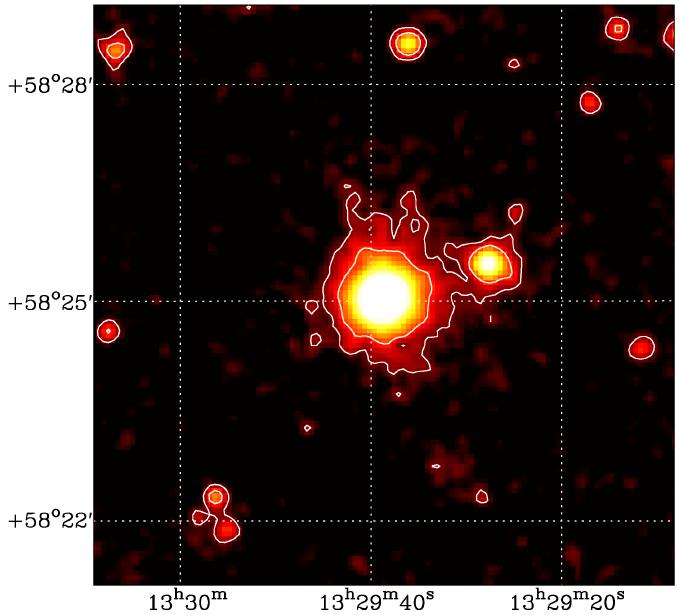 NGC 5204 X-1       LX ~ 5  1039 erg s-1
XMM-Newton/EPIC
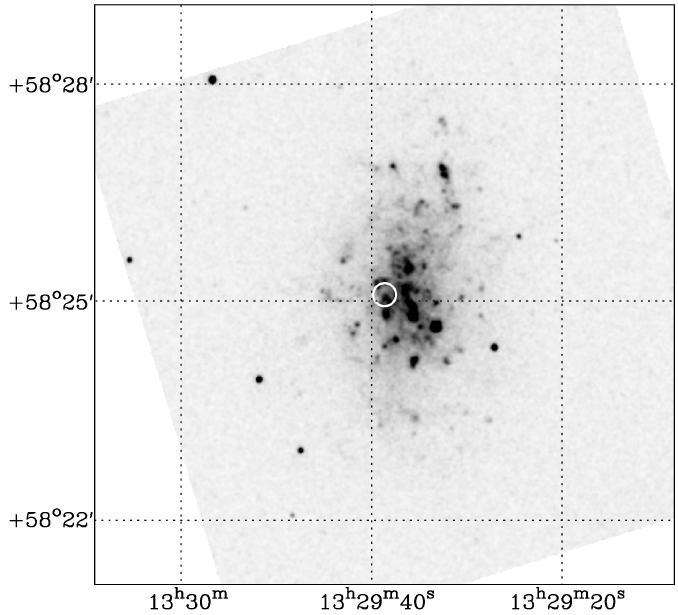 NGC 5204 (UVW1)
XMM-Newton/OM
Thurs 14th October 2010
Tim Roberts - ULXs
2
Why care about ULXs?
1039 erg s-1 is ~ Eddington limit for a 10 M black hole
Which implies either a new ~ 102 – 104 M  class of intermediate-mass black holes…
Remnant seeds of SMBHs?
…or stellar mass (< 100 M) black holes that exceed the Eddington limit
Most extreme accretion environments
Thurs 14th October 2010
Tim Roberts - ULXs
3
A strong steer against IMBHs
Early Chandra results: multiple ULXs (10+) are found in Starburst galaxies
Most ULXs inextricably linked to star formation (e.g. Swartz et al. 2009)
Ongoing star formation  ULXs are intrinsically short-lived  can’t ALL be IMBHs (King 2004)
Alternative: high-mass X-ray binaries (HMXBs)?
From Gao et al. (2003)
Thurs 14th October 2010
Tim Roberts - ULXs
4
ULXs as HMXBs
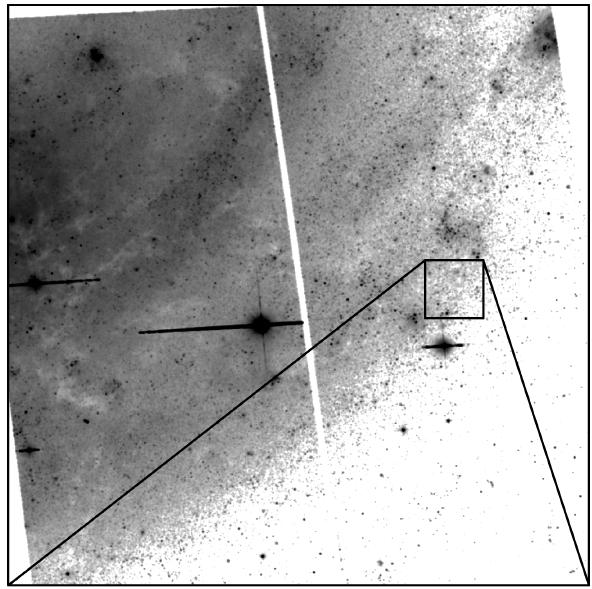 From Roberts, Levan & Goad (2008)
Super-Eddington mass transfer in HMXBs (Rappaport et al. 2005)
Blue stellar counterparts to ULXs – possible high mass donors
Still need to break the Eddington limit; possibilities:
Relativistic beaming (e.g. Körding et al. 2002)
Radiative anisotropy (e.g. King et al. 2001)
Truly super-Eddington discs (e.g. Begelman 2002)
Blue counterpart consistent with late O or early B star
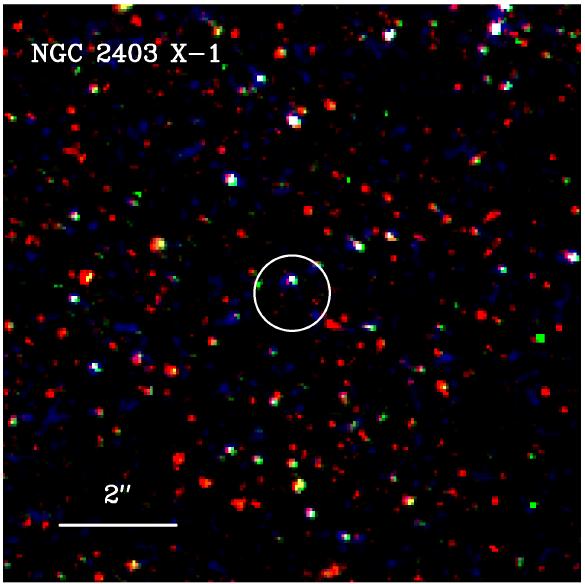 mF606W  = 24.9
Thurs 14th October 2010
Tim Roberts - ULXs
5
Physical processes
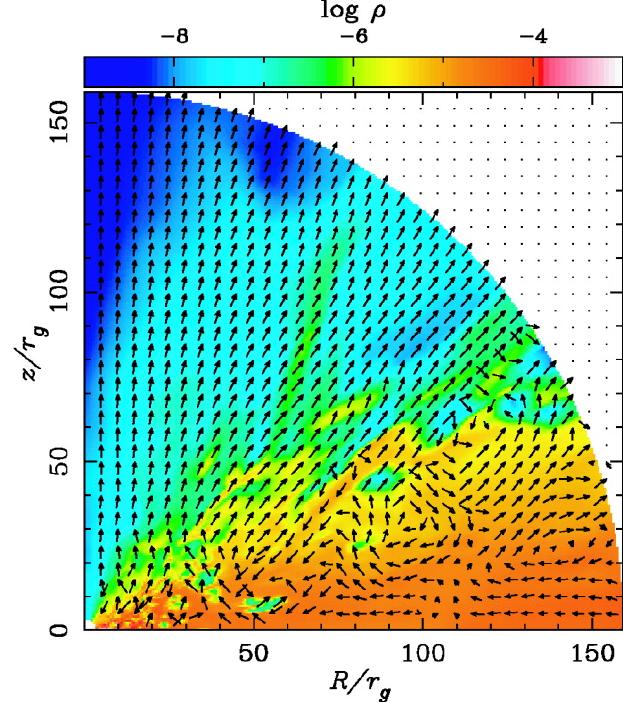 From Ohsuga (2006)
Combination of super-Eddington flow & radiative anisotropy, e.g. Poutanen et al. (2007), King (2008)


ULX nebulae imply outflows
Super-Eddington emission seen in many accreting source types – NS (Circinus X-1), BH (GRS 1915+105), AGN (IRAS 13224-3809)…
Outflow
For beaming factor b and super-Eddington rate M/MEdd
.   .
Disc flow
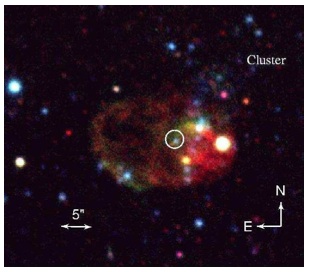 NGC 1313 X-2 nebula (from Pakull et al. 2006)
Thurs 14th October 2010
Tim Roberts - ULXs
6
Important caveat for BHB comparisons
ULX data is low quality (only a handful with > 1 ct s-1 from XMM-Newton)
Bandpass must be considered (RXTE vs XMM-Newton); worse for IMBHs!
BHBs from RXTE
ULXs from XMM
From Remillard & McClintock (2006)
Thurs 14th October 2010
Tim Roberts - ULXs
7
ULX X-ray spectra
Fitting empirical disc + power-law to ULX spectra supports IMBHs (Miller et al. 2003, etc)
But hard component not a power-law (Stobbart et al. 2006)
Analogies to sub-Eddington accretion states don’t hold – new super-Eddington ultraluminous state (Roberts 2007)?
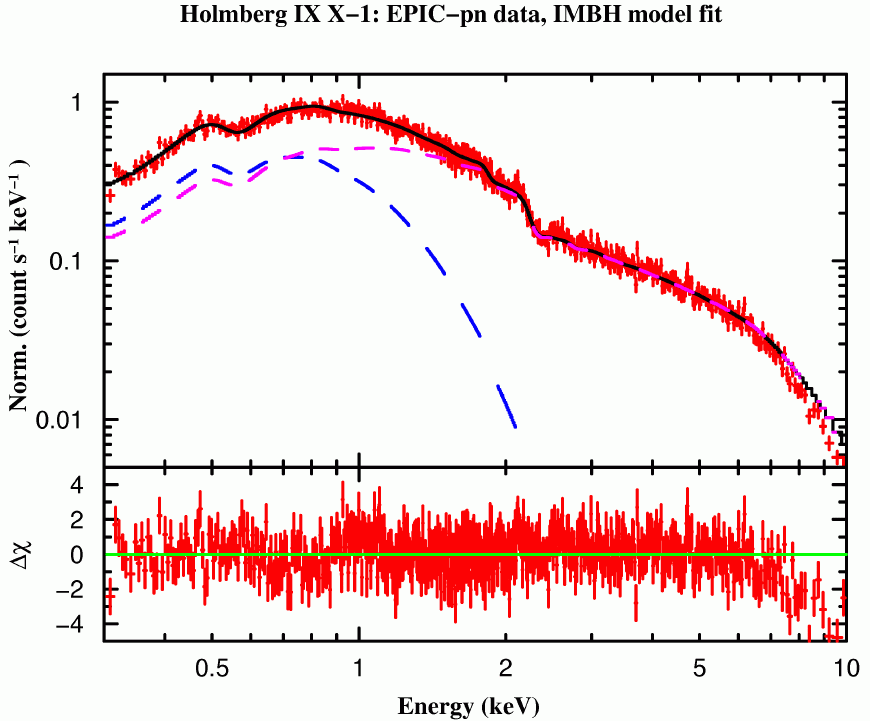 Accretion disc
Power-law
Thurs 14th October 2010
Tim Roberts - ULXs
8
Physical models
Gladstone, Roberts & Done 2009
Disc plus corona models (illustrated above) – fits give cool discs (0.2 - 0.8 keV), optically thick coronae (6 <  < 80) in all cases
But assumptions made - inner disc visible, unaffected by optically thick corona
Can correct for energy used to launch corona, obscuration of inner disc (Done & Kubota 2006)
Thurs 14th October 2010
Tim Roberts - ULXs
9
ULX spectral sequence
Recover disc temps ~ 0.6 - 1 keV for 8/12 ULXs; form a spectral sequence
Modified disc regime –  ~Eddington-rate: big stellar BHs or beamed?
Ultraluminous regime – truly super-Eddington, optically thick coronae
Extreme ultraluminous regime – cool disc component remains
1                            10                  1                            10                 1                           10
Energy (keV)
Thurs 14th October 2010
Tim Roberts - ULXs
10
The influence of winds on ULX spectra
Toy model from Middleton et al. (2010)
Theory predicts a key characteristic of super-Eddington accretion is a radiatively-driven wind (e.g. Poutanen et al. 2007, King 2008), driven from photospheric radius
Emergence of this optically-thick component provides ‘cool disc’; becomes increasingly important with accretion rate
Supported by spectral variation of this component – Lx goes as T-3.5, not T4 (Kajava & Poutanen 2009)
Thurs 14th October 2010
Tim Roberts - ULXs
11
Other products are on the market!
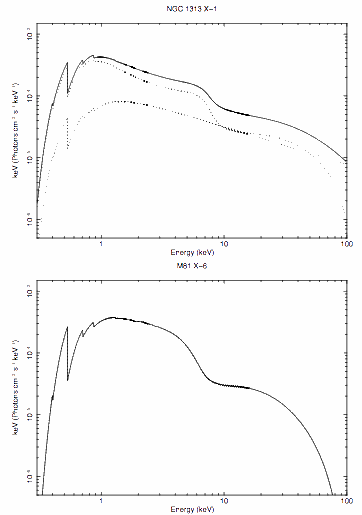 Spectral analysis degenerate for ULXs
Kerr disc models (Makishima et al. 2000)
“Slim” accretion discs (e.g. Watarai et al. 2000)
Consistent with some ULX spectra (e.g. Vierdayanti et al. 2006, Mizuno et al. 2007).
Reflection-dominated, highly relativistic emission from inner edge of accretion disc (Caballero-Garcia & Fabian 2010)
Common thread: high accretion rate, small black holes (MBH < 100 M).
From Caballero-Garcia & Fabian 2010
Thurs 14th October 2010
Tim Roberts - ULXs
12
What about X-ray timing?
Heil, Vaughan & Roberts 2009
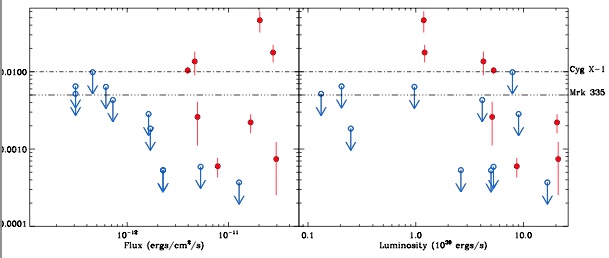 We’re claiming a new accretion state – but this requires timing information too!
Majority of ULXs have suppressed variability
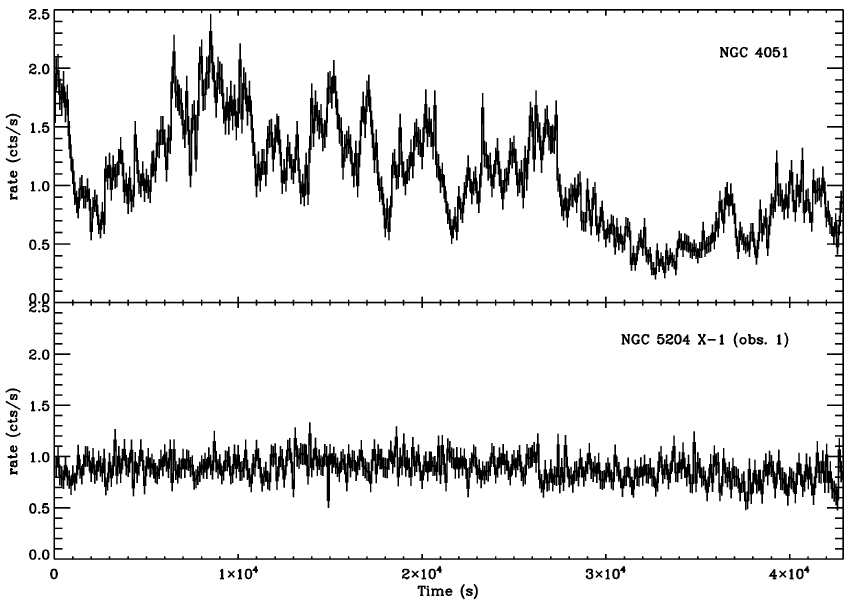 Variability of ULXs, modelled by constraining PSD shape & normalisation
Variability of NGC 5204 X-1 compared to the AGN, NGC 4051.  The count rate of NGC 4051 is scaled to that of NGC 5204 X-1
Thurs 14th October 2010
Tim Roberts - ULXs
13
An interesting case – NGC 5408 X-1
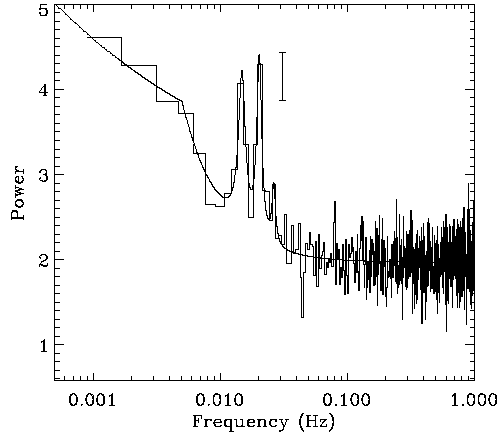 ULX with peak Lx > 1040 erg s-1, highly variable on short timescales
Double QPO detected – if type C, frequency scaling implies an IMBH (e.g. Casella et al. 2008, Strohmayer & Mushotzky 2009)
Also a possible period at ~115 days (Strohmayer 2009)
Double QPO in NGC 5408 X-1 (from Strohmayer et al. 2007)
Thurs 14th October 2010
Tim Roberts - ULXs
14
Why NGC 5408 X-1 isn’t an IMBH
Middleton et al. 2010
X-ray spectrum – extreme ultraluminous regime (photosphere dominated)
Doesn’t obey fbreak – fQPO relationship of Wijnands & van der Klis (1999)
But consistent with ULF QPOs of GRS 1915+105
Energy spectrum (in keV)
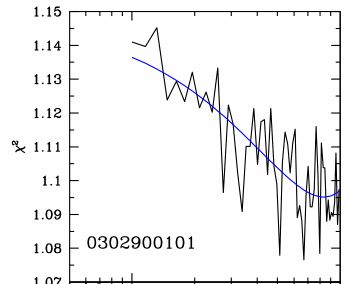 Simulations constrain fbreak; find fbreak/fQPO > 0.7, should be ~0.1
Thurs 14th October 2010
Tim Roberts - ULXs
15
Why the high variability?
rms spectra show high fractional variability (~ 50%) above 1 keV
Viewing angle effect?
Extrinsic variability imprinted by clumpy outflow obscuring inner regions
rms spectra for NGC 5408 X-1 – integrated over timescales of  > 20 s, > 100 s, 20 - 100 s
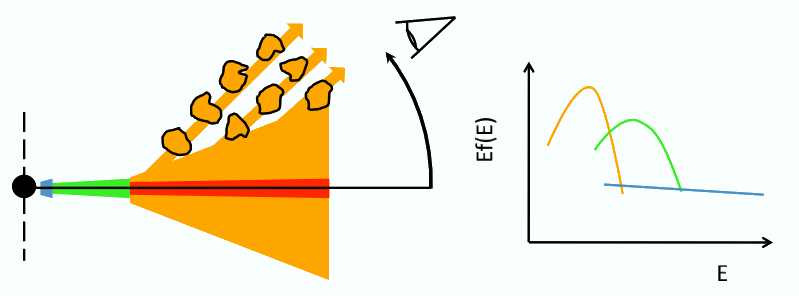 Thurs 14th October 2010
Tim Roberts - ULXs
16
Connection to sub-Eddington states?
?
Where do ULXs sit on outburst cycle?
For ULXs at ~1039 erg s-1, switch from PL-like to disc-like as Lx increases (Gladstone & Roberts 2009; Yoshida et al. 2010)
Γ ~ 2 – either LHS or HIMS, to modified (slim) disc?
From Belloni (2010)
Thurs 14th October 2010
Tim Roberts - ULXs
17
M82 X-1 and state changes
Most extreme ULX within 10 Mpc; peak Lx ~ 1041 erg s-1, QPOs etc
Feng & Kaaret (2010) – change from PL-like spectrum + QPOs to disc-like, low variability power
LHS to TD transition; MBH = 200 – 800 M
Alternative: same transition as other ULXs; but MBH 10 times larger (≈ 100 M)
X-1 in here somewhere
0.5 Ms Chandra LP data
Thurs 14th October 2010
Tim Roberts - ULXs
18
How big are ULX black holes?
Zampieri & Roberts 2009
Reasonable limits for MBH at ~ 100 M in many ULXs
Possible if BHs formed in low-metallicity environments!
E.g. Belczynski et al. (2009); Mapelli et al. (2010) etc
Higher rate of ULXs per unit mass already noted for dwarf galaxies (Swartz et al. 2008; also Walton et al. in prep)
~30 M BH in dwarf starburst IC 10 (Prestwich et al. 2007)
From Walton et al. in prep
Thurs 14th October 2010
Tim Roberts - ULXs
19
[Speaker Notes: Nothing much to add beyond text.]
Hyperluminous X-ray sources (HLXs)
HLXs best remaining IMBH candidates, LX > 1041 erg s-1
< 10 known!  ESO 243-49 HLX-1 the highest LX (Farrell et al. 2009)
Open question: extreme peak of ‘normal’ ULX population; or physically different objects (e.g. accreted dwarf AGNs)?
2XMM catalogue detection of LX > 1041 erg s-1 HLX in the d ~ 30 Mpc galaxy NGC 470
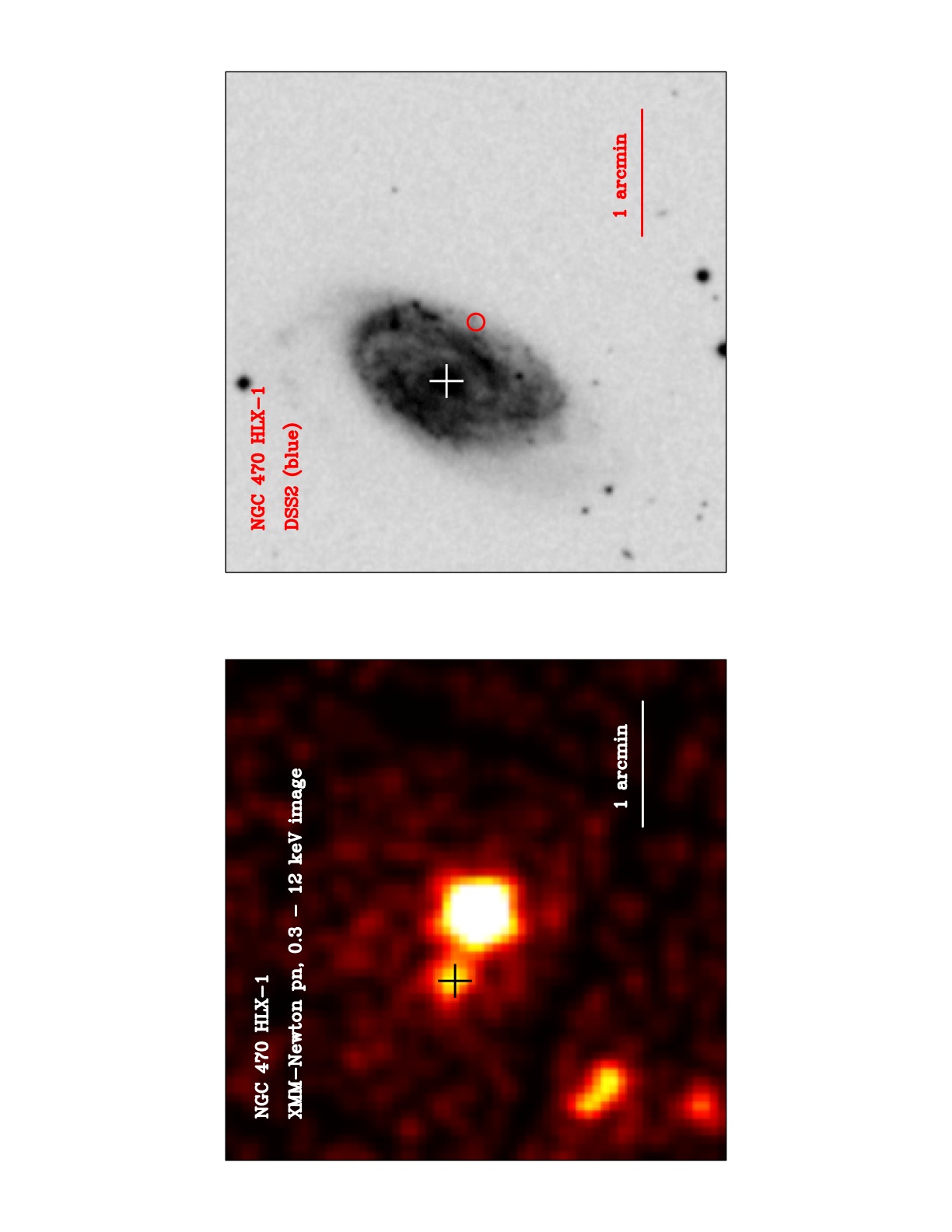 Sutton et al. in prep
Thurs 14th October 2010
Tim Roberts - ULXs
20
The key observation
As with Galactic BHs, the ultimate test of the compact object mass in ULXs must be dynamical studies.
3-step programme:
Identify counterparts from Chandra astrometry and HST imaging (Jeanette Gladstone thesis; Gladstone et al. in prep.)
Obtain pilot optical spectroscopy observations to identify useful spectral features
Undertake the RV measurements campaign
Thurs 14th October 2010
Tim Roberts - ULXs
21
Best targets
Luminous ULXs (> 5 ×1039 erg s-1)
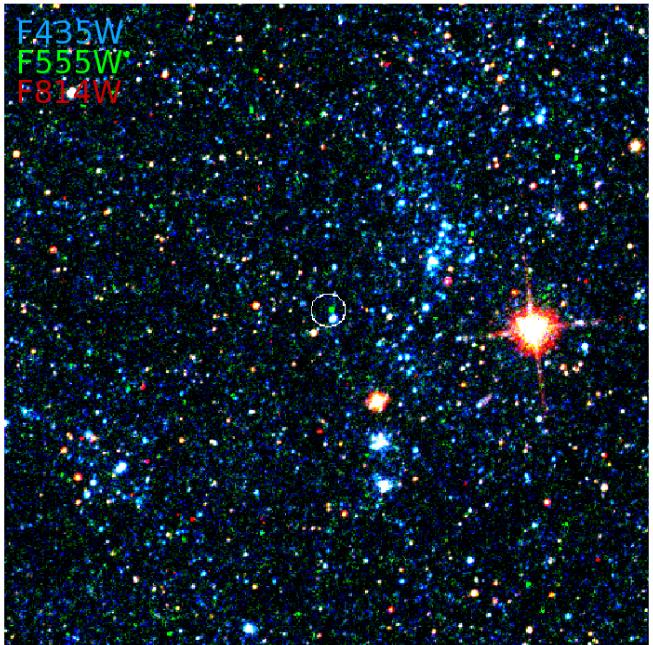 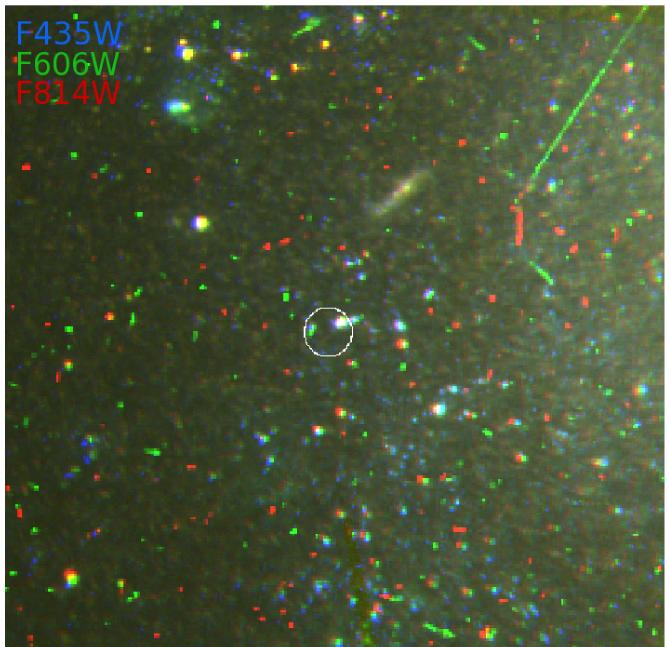 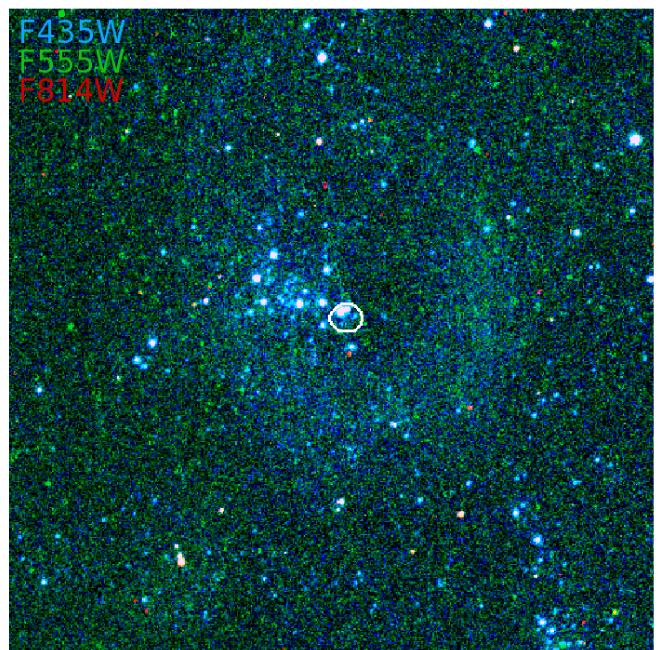 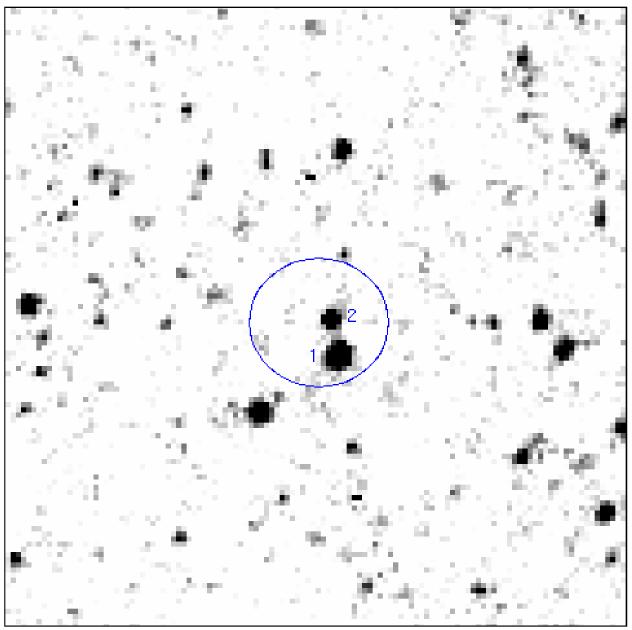 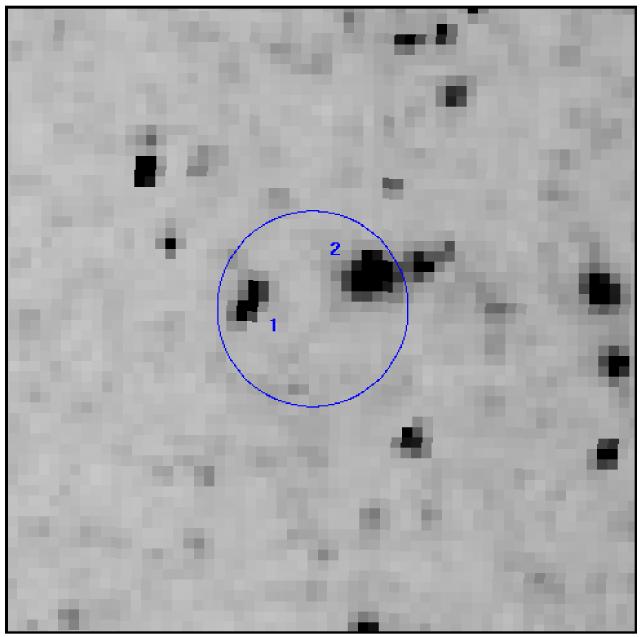 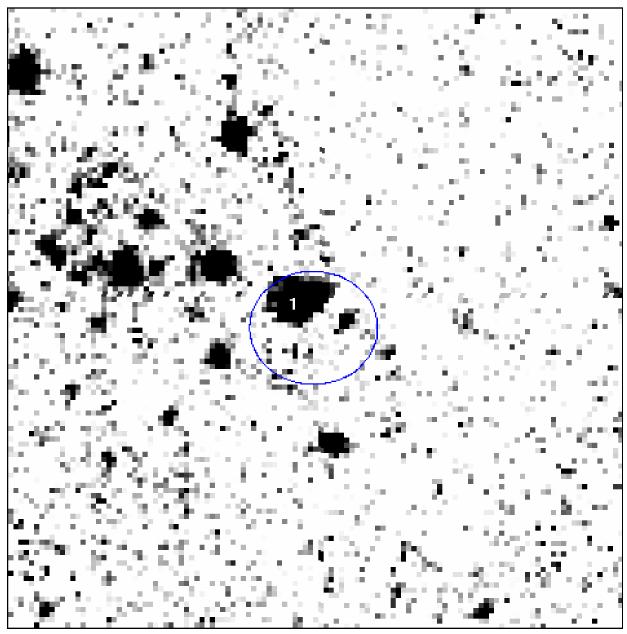 NGC 1313 X-2
m555 = 23.3
NGC 5204 X-1
m606 = 22.3
Ho IX X-1
m555 = 22.5
Thurs 14th October 2010
Tim Roberts - ULXs
22
Chasing ULX mass functions
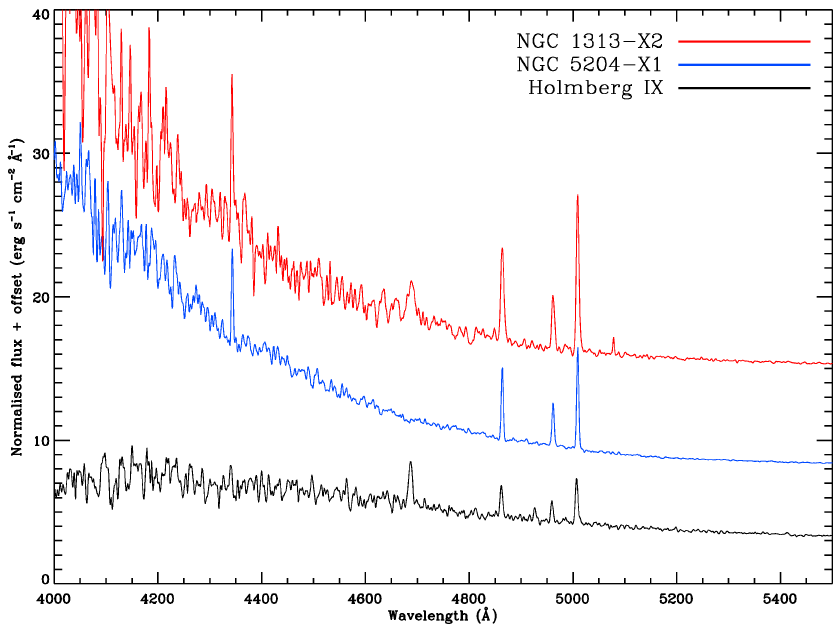 Pilot spectroscopy with Gemini GMOS show broad He II 4686Å lines
Likely to be from the accretion disc – not ideal, but possible tracer of orbit of BH around star
Obtained ~ 50 hours of Gemini time to chase radial velocity measurements, mass function
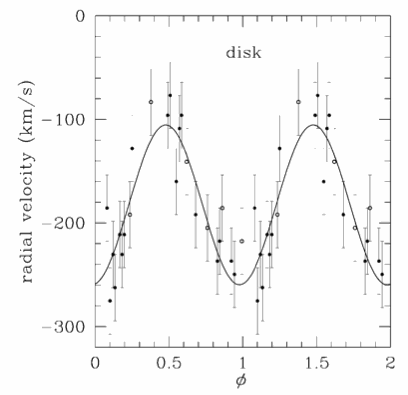 Radial velocity curve of GRO J1655 from He II line (Soria et al. 1998)
Thurs 14th October 2010
Tim Roberts - ULXs
23
Radial velocity variations
Roberts et al. 2010
Preliminary result: Not periodic, no mass functions
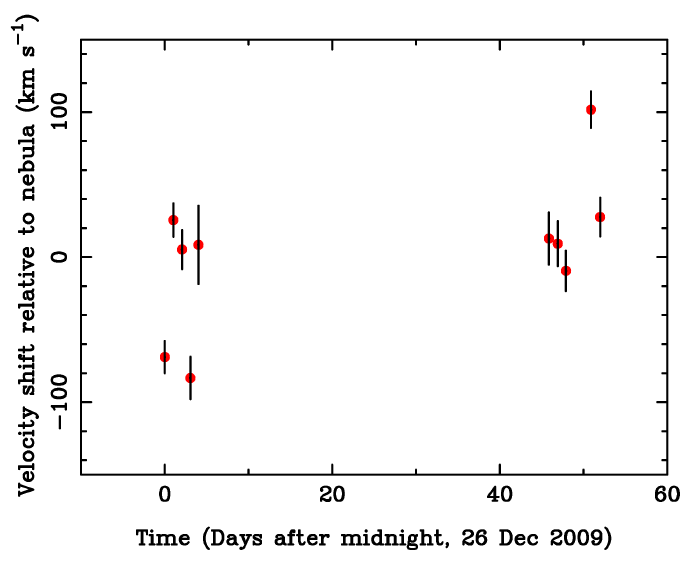 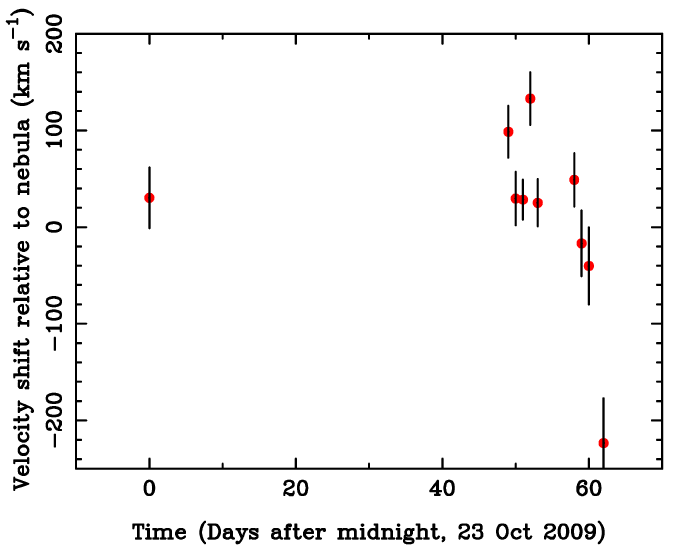 NGC 1313 X-2			Ho IX X-1
Thurs 14th October 2010
Tim Roberts - ULXs
24
But still some interesting science!
He II 4686Å line very variable on timescales of days
Ho IX X-1
NGC 1313 X-2
But not broad enough for accretion disc – systems close to face-on?  Or other origin (e.g. wind)?
Thurs 14th October 2010
Tim Roberts - ULXs
25
Nature of the counterparts
Stack all 10 spectra per object
Virtually featureless – accretion-disc-dominated?
Stellar features at short wavelengths?
Thurs 14th October 2010
Tim Roberts - ULXs
26
State of play
Emerging picture of ULXs as a population of super-Eddington, small(ish) stellar remnant black holes
Key characteristic: radiation-driven winds
Best remaining IMBH candidates – HLXs
Still require mass functions – isn’t easy!  
Face-on objects suggested by initial data; consistent with super-Eddington models
Thurs 14th October 2010
Tim Roberts - ULXs
27